وحدة رعاية المبتكرين والمخترعين بجامعة المجمعة
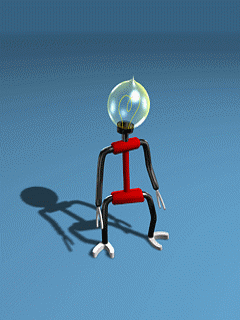 مقدمة
يُعتبر الاختراع والابتكار بمثابة الدعامات الرئيسة للنهضة العلمية والتقدم الحضاري , في مختلف ميادين المعرفة , كما أنهما يُعدان ميداناً للتنافس المستمر بين الدول والكيانات الاقتصادية المعاصرة , حيث يستطيع من يمتلك معطياتهما أن يؤثر بشكل مباشر وفعال في مسيرة البشرية , بل ويأخذ مكانة متقدمة في مصاف المجتمعات المتحضرة , والتي تنعم بالرفاهية الانسانية , نتيجة الوفرة الاقتصادية التي تحققها الاختراعات والابتكارات .
   ومن هنا كان من الضروري أن تتجاوب الجامعة مع هذا التوجه , في تبنيها لمجتمع المعرفة كأحد أهدافها الاستراتيجية , وكمكون أساسي في رؤيتها , ولذلك سعت الجامعة لإنشاء هذه الوحدة لرعاية المخترعين والمبتكرين .
الرسالة:
تشجيع الابتكار في مجالات العلوم والتكنولوجيا اسهاماً في تطوير المهارات وإثراء المعرفة  .
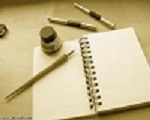 الرؤية:
إحدى الكيانات العلمية الرائدة محلياً وإقليمياً في رعاية الاختراع والابتكار .
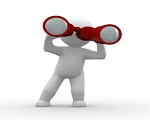 الأهداف:
تسعى الوحدة  إلى رعاية وتشجيع المبتكرين والمخترعين من طلاب الجامعة ومنسوبيها ولها في سبيل ذلك ما يلي :
1-    نشر ثقافة الابتكار والاختراع بين الطلاب وأعضاء هيئة التدريس ومنسوبي الجامعة . 
2-    تشجيع المبتكرين والمخترعين ودعمهم مادياً ومعنوياً .
3-    اكتشاف الموهوبين وصقل مهاراتهم  .
4-    توفير البيئة المحفزة على الابتكار والاحتياجات اللازمة للاختراعات  .
5-    رعاية الأفكار والمشاريع الابتكارية التي تساهم في دعم وتشجيع البحث والنمو العلمي.
6-    توفير الحماية للمبتكرين وحفظ حقوق الملكية الفكرية  .
7-    تسويق الابتكارات والأفكار البحثية المتميزة  .
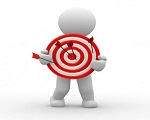 القيم الجوهرية
- الابداع .
- التميز .
- العدالة .
- العمل الجماعي .
مبررات إنشاء الوحدة
1-     زيادة التنافسية بين الجامعات السعودية ومراكز البحوث في دعم المبتكرين والمخترعين .
2-     الانفتاح العلمي والمعرفي أمام الشباب السعودي وزيادة الاهتمام لديه بالاختراعات الحديثة .
3-     تبني وزارة التعليم العالي لمجتمع المعرفة كأحد أهدافها الاستراتيجية وما يمكن أن تضيفه الاختراعات والابتكارات من تفعيل لهذا الهدف .
4-     زيادة اهتمام الطلاب في التخصصات العلمية ببراءات الاختراع وتقديم ابتكارات جديدة .
5-     حاجة الطلاب المبتكرين إلى حاضنة علمية تساعدهم وتوجههم خلال تفكيرهم وتنفيذهم لابتكاراتهم واختراعاتهم .